古代诗歌鉴赏之
评价题型的规范答题
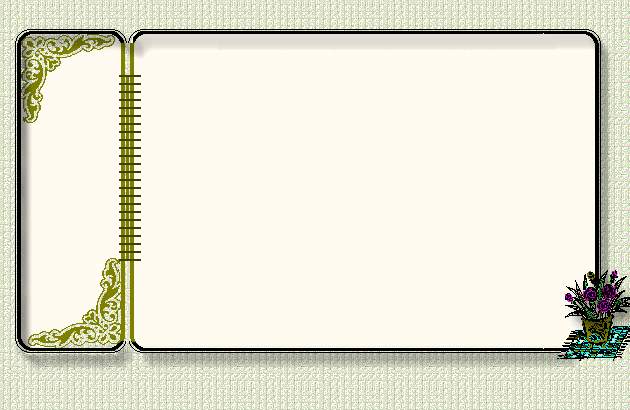 ①鉴赏古代诗歌的形象、语言、 
表达技巧；
②评价古代诗歌的思想内容。
考试说明
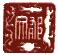 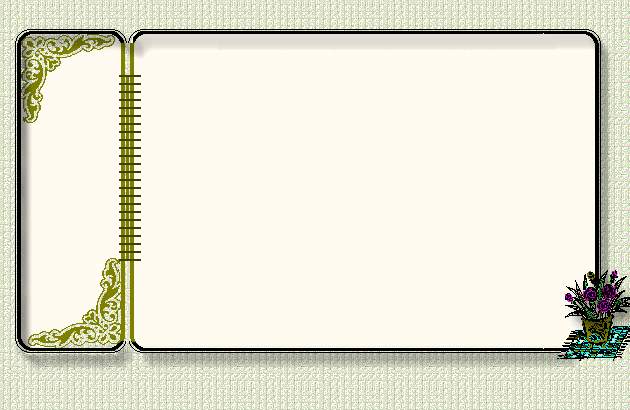 1．提问方式：评价题是先列举出一首或几首诗词，再引用一段古代诗词评论家或后世人对诗词特点的评论语，要求你先判断这个评论是否正确，是否合理，然后阐明理由。
2．解题分析：这种题型酷似政史考试中的判断说理题。其实这类题型只是意境、技巧、语言、思想内容等分析题型的变体，没有直接提出问题，需要学生自己分析问的是内容、主旨，还是表达技巧，然后结合问题和诗歌进行恰当的表述
评价题型
16:00
3
高考示例
【2018年全国Ⅲ卷】阅读下面这首唐诗，完成14-15题。
精卫词
王建
精卫谁教尔填海，海边石子青累累。 
但得海水作枯地，海中鱼龙何所为？ 
口穿岂为空衔石，山中草木无全枝。 
朝在树头暮海里，飞多羽折时堕水。 
高山未尽海未平，愿我身死子还生。
15.一般认为，诗最后两句的内容是以精卫的口吻表达的，你是否同意这种解读？请结合诗句说明你的理由 。（6分）
高考示例
【2018年全国Ⅲ卷】阅读下面这首唐诗，完成14-15题。
精卫词
王建
精卫谁教尔填海，海边石子青磊磊。 
但得海水作枯地，海中鱼龙何所为？ 
口穿岂为空衔石，山中草木无全枝。 
朝在树头暮海里，飞多羽折时堕水。 
高山未尽海未平，愿我身死子还生。
15.一般认为，诗最后两句的内容是以精卫的口吻表达的，你是否同意这种解读？请结合诗句说明你的理由 。（6分）
观点一：同意。①这两句诗是精卫坚忍不拔、前赴后继奋斗精神的自我抒发；②意为即使自己在有生之年不能完成移山填海的事业，也希望子孙后代能够继承遗志，填海不止。
高考示例
【2018年全国Ⅲ卷】阅读下面这首唐诗，完成14-15题。
精卫词
王建
精卫谁教尔填海，海边石子青累累。 
但得海水作枯地，海中鱼龙何所为？ 
口穿岂为空衔石，山中草木无全枝。 
朝在树头暮海里，飞多羽折时堕水。 
高山未尽海未平，愿我身死子还生。
15.一般认为，诗最后两句的内容是以精卫的口吻表达的，你是否同意这种解读？请结合诗句说明你的理由 。（6分）
观点二：不同意。①这两句诗是作者对精卫的同情与崇敬之情的表达；②意为移山填海的事业尚未完成，我愿牺牲生命来帮助精卫，以自己的生命来换精卫的生命。
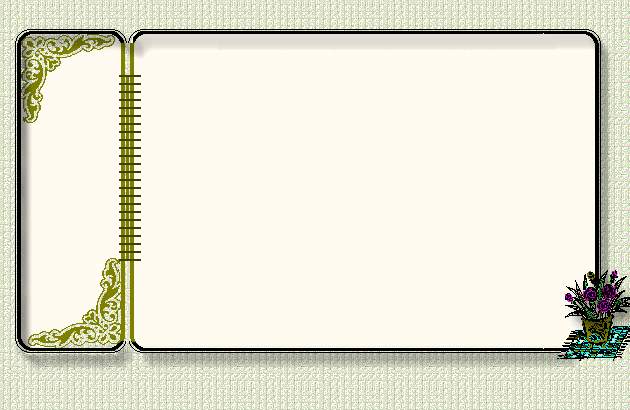 3．答题思路 ：
（１）认真审题
（２）深入阅读理解诗词
（３）结合诗歌内容，结合评论答题
4.答题注意：
紧扣诗文内容，点面结合地分析；阐明理由时，紧扣评论关键词
评价题型
16:00
7
例析解题
蝶恋花   苏轼 
  花褪残红青杏小。燕子飞时，绿水人家绕。枝上柳绵吹又少，天涯何处无芳草？   墙里秋千墙外道。墙外行人，墙里佳人笑。笑渐不闻声渐悄，多情却被无情恼。
    俞陛云在《宋词选释》中对这首词的上阕作过这样的评价： “絮飞花落，每易伤春，此独作旷达语。”你同意这看法吗?
答：①同意。 ②起句“花褪残红青杏小”，虽写了花之凋零，却又写了青杏新生，显示出生机与活力；二、三句则又移向更广阔的空间，燕子轻飞，给画面带来了盎然生气，而绿水绕人家也饶有情趣，这样一来，人的心情也自然随之敞阔；末句虽言萋萋芳草，却以“天涯”起笔，意境开阔。 ③总之，词的上片虽写“絮飞花落”的暮春之景，却处处可见旷达之语。
答题步骤
①旗帜鲜明表态，不能模棱两可
②抓住诗句具体分析一句一句说
③要有一个归纳总结，扣住古人评价要点
蝶恋花   苏轼 
  花褪残红青杏小。燕子飞时，绿水人家绕。枝上柳绵吹又少，天涯何处无芳草？   墙里秋千墙外道。墙外行人，墙里佳人笑。笑渐不闻声渐悄，多情却被无情恼。
    俞陛云在《宋词选释》中对这首词的上阕作过这样的评价： “絮飞花落，每易伤春，此独作旷达语。”你同意这看法吗?
①不同意。②起句写花之凋零,青杏酸涩,为整首词投下悲凉的阴影；二三句写燕子翻飞,绿水环绕人家,虽富有情趣,也不乏暖意,但却是以乐景衬哀情；四句说柳絮飘飞,着一“又”字,则又表明词人之看絮飞花落,不止一次,伤春之感、惜春之情自然流出；“芳草”在古诗词中常用来写愁,此处亦然,“天涯何处无芳草”即言愁情无限。③因此,这首词中对“絮飞花落”等景物的描写,依然浸透着伤春之情,并非旷达之语。
①旗帜鲜明表态，不能模棱两可
②抓住诗句具体分析
③要有一个归纳总结，扣住古人评价要点
练习操作
练习操作
江亭夜月送别　
唐 王勃
乱烟笼碧砌，飞月向南端。
寂寞离亭掩，江山此夜寒。
《唐诗笺注》中称赞此诗末句的“寒”字说“一片离情,俱从此字托出”。你同意吗？为什么?
赤  壁  
杜牧
折戟沉沙铁未销，自将磨洗认前朝。
东风不与周郎便，铜雀春深锁二乔。
问：有人曾引“一粒沙里见世界，半瓣花上说人情”来概括这首诗的艺术特色。你同意这种观点吗？请作简要说明。
练习操作
江亭夜月送别　
唐 王勃
乱烟笼碧砌，飞月向南端。
寂寞离亭掩，江山此夜寒。
《唐诗笺注》中称赞此诗末句的“寒”字说“一片离情,俱从此字托出”。你同意吗？为什么?
同意。“乱烟”写出了迷蒙夜色，也写出了诗人剪不断理还乱的愁绪，因为与友人分别，心随月光伴友去，只剩下满亭寂寞离情。可见，“寒”字明写江山此夜寒冷，更是诗人心理感受，写出友人离去后心情的沉重与冷寂。
赤壁  杜牧
   折戟沉沙铁未销，自将磨洗认前朝。
   东风不与周郎便，铜雀春深锁二乔。
问：有人曾引“一粒沙里见世界，半瓣花上说人情”来概括这首诗的艺术特色。你同意这种观点吗？请作简要说明。
同意。这首咏史诗抒发的是对国家兴亡的感慨，可谓大主题，但诗人却通过一个小小的文物“折戟”，联想到汉未赤壁大战中的英雄人物，可谓说是“一粒沙里见世界”。后两句把“二乔”不曾被捉这件小事与东吴霸业、三国鼎立的大主题联系起来，写得具体可感，有情味，有风韵，可谓’“半瓣花上说人情”。
16:00
13
.阅读下面这首唐诗，然后回答问题。（6分）
                 江南春               杜牧
千里莺啼绿映红，水村山郭酒旗风。
 南朝四百八十寺，多少楼台烟雨中。
   明朝杨慎在《升庵诗话》中评论《江南春》说：“千里莺啼，谁人听得?千里绿映红，谁人见得？若作十里，则莺啼绿红之景，村郭、楼台、僧寺、酒旗，皆在其中矣。”对此,说说你的理解。
杨慎的评价有失偏颇。这首诗既写了江南春景的丰富多彩,也写了江南的广阔、深邃和迷离。诗题为“江南春”不专指某一处，所以只有用“千里”才能写出江南之广阔、深邃，才能与“四百八十寺”和谐一致。如用“十里” 则既不能体现江南广大，又非听力所能及，不伦不类，显得荒唐。
小  结
①旗帜鲜明表态，不能模棱两可
答题步骤
②抓住诗句具体分析一句一句说
③要有一个归纳总结，扣住古人评价要点
巩固练习
完成课时作业（十）一、二题